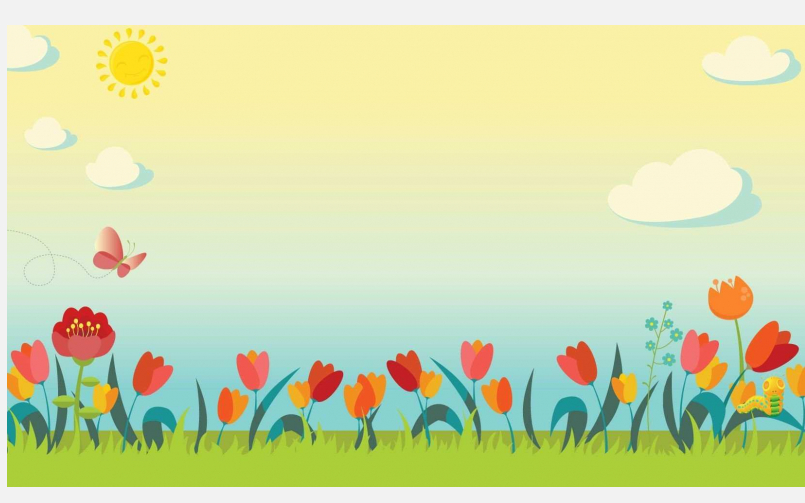 «Детский сад  - работа мечты!»
Работа мечты
Воспитатель МБДОУ д/с № 65 г. Белгорода
Черных Ирина Николаевна
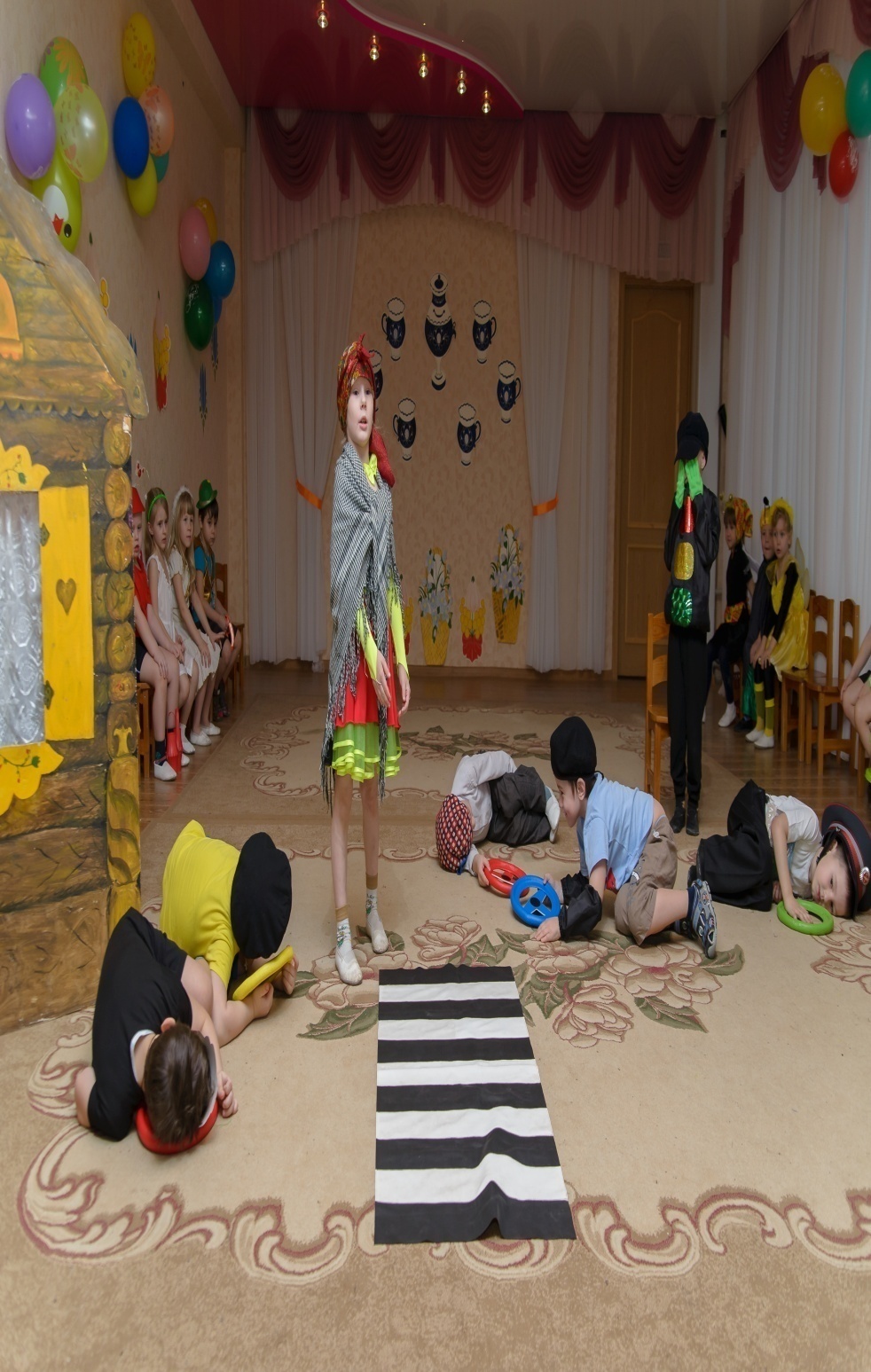 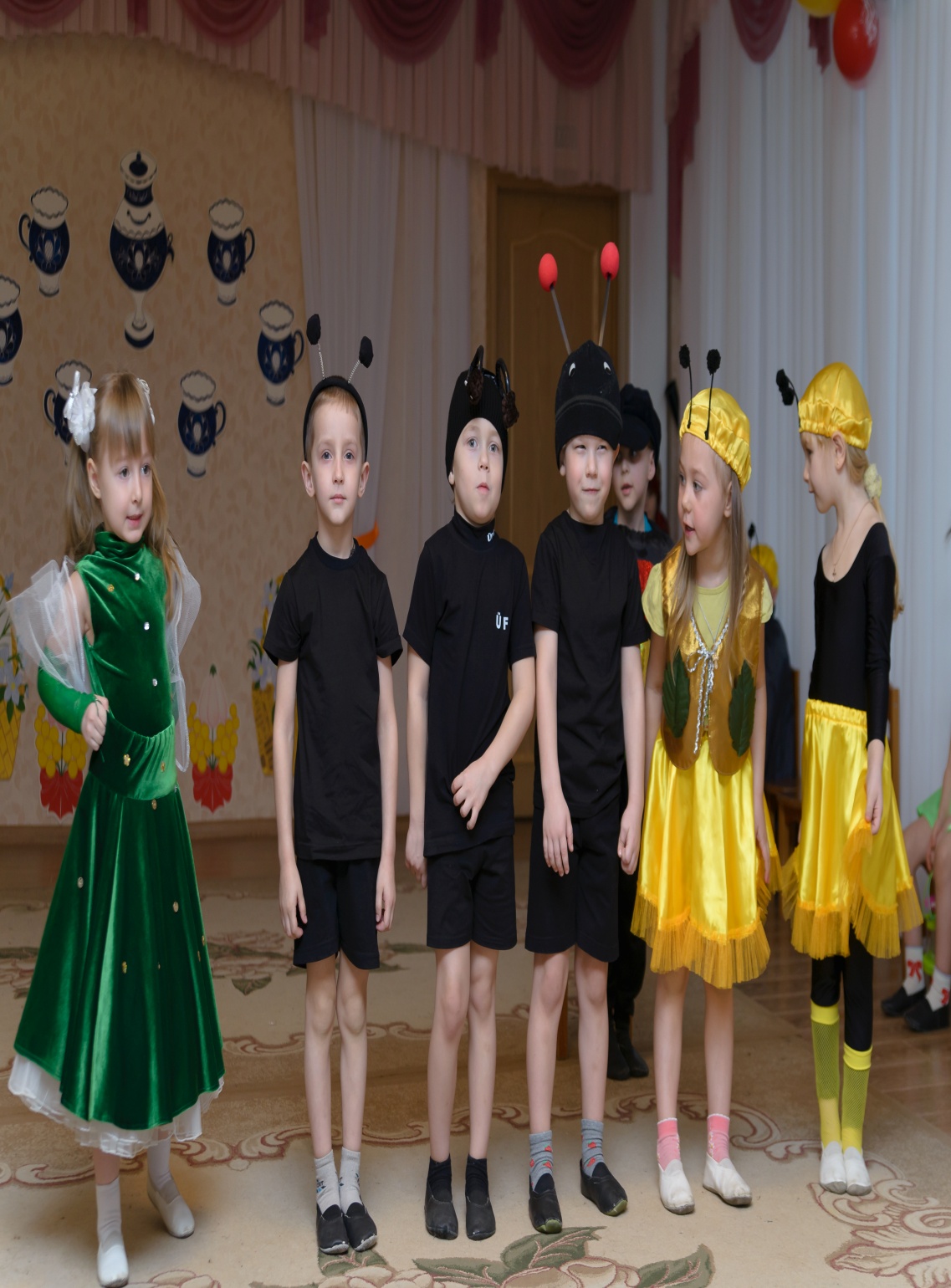 Огород на окне
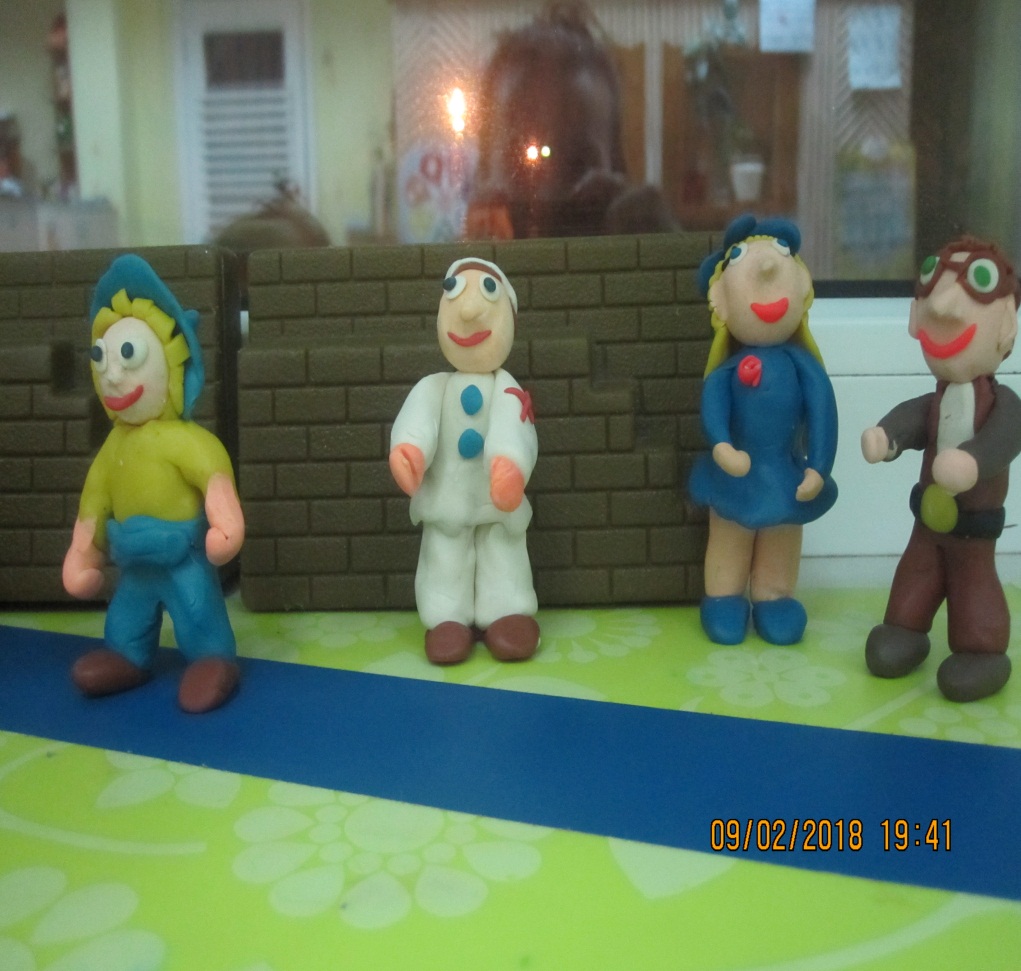 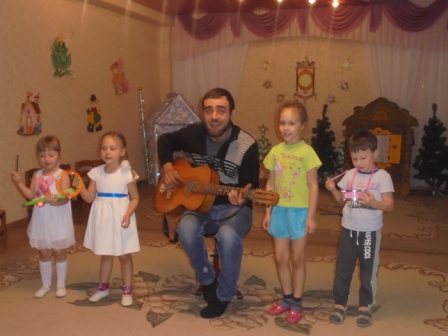 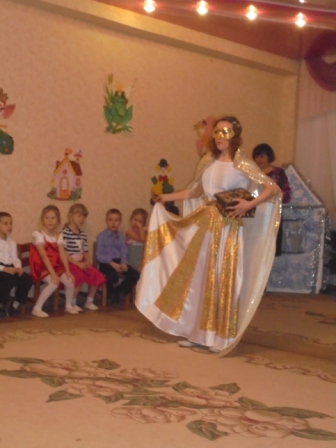 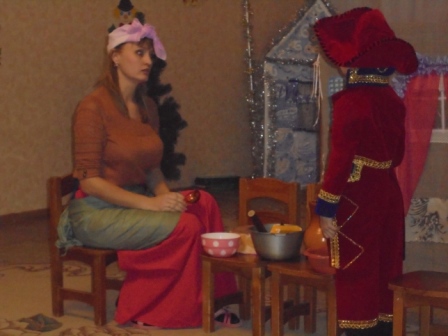 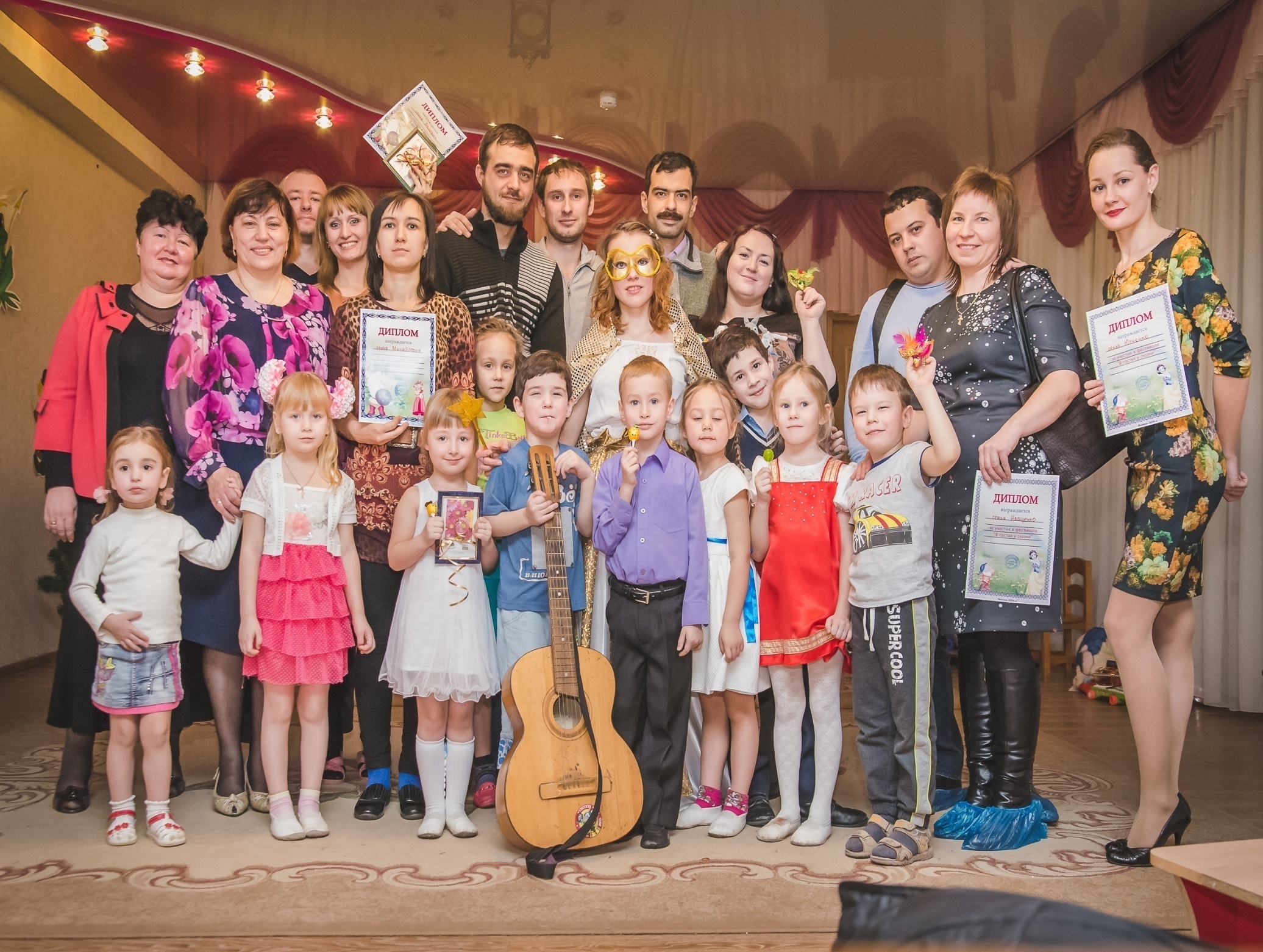 Благодарим за внимание!
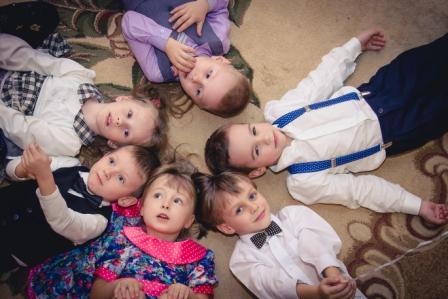